Middle school science
Ms. Sartori
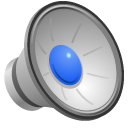 Parts of a Plant
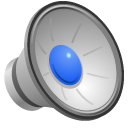 Parts of a plant
Stigma: the female part of a flower that receives pollen

Anther: Pollen bearing part of the stamen

Sepal: Green leaves at the base of the flower which protects it
                                                                        sepal


Pistil: Female part of the flower including the stigma, style and ovary
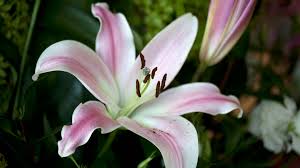 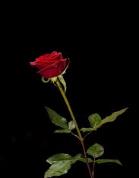 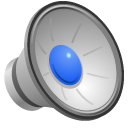 Explore Gardening and Flowers
Do you have any flowers outside your house or in your neighborhood?

If so, see if you can identify parts of the flower!

Really neat video links about how plants grow-
https://www.youtube.com/watch?v=pg92cspLy0I
 
https://www.youtube.com/watch?v=tkFPyue5X3Q
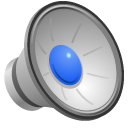 Try to grow your own garden!
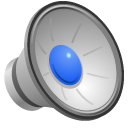 Did you know you can grow a garden from a lot of kitchen scraps?

If you have ends of celery, carrots, sweet potatoes, or the seeds of avocados try planting and see if they grow!

You can even create your own experiment. Plant an end of a carrot in dirt, and just place an end of a carrot in water. See which one grows or which one grows the fastest!

You only need a cup and water to try this out or you can dig up some dirt from your backyard and use a cup!
Egg Carton Greenhouse
Egg Carton Greenhouse
Egg Carton Greenhouse Instructions
Add dirt to each hole in your egg carton!

Next, plant your choice of seeds. Maybe you can even find seeds in your backyard! Go look!

Don’t forget to add a little water!

Next, cover your egg carton with plastic wrap or an old bread bag.

Set your egg carton greenhouse on a window sill and watch the magic happen!
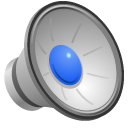 Questions
1) What is the purpose of the colorful petals on a flower?

2) What part of the plant grows downward and absorbs water and minerals from the soil? ________________

3) What part of the plant supports it?
A) Leaf
B) Root
C) Stem
D) Flower
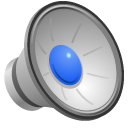 Work Packet
You have two work packet pages to complete this week. Additionally, try one of the projects either from the videos or slide show like the egg carton greenhouse or grow a bean in a jar!

If you have questions contact me Monday, Wednesday or Thursday 9:00-10:00 AM during my office hour.

Have a great week!
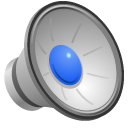